ბათუმის შოთა რუსთაველის სახელმწიფო უნივერსიტეტისქართული ფილოლოგიის დეპარტამენტი
სემინარის თემა: „ტაოს მითოსი“
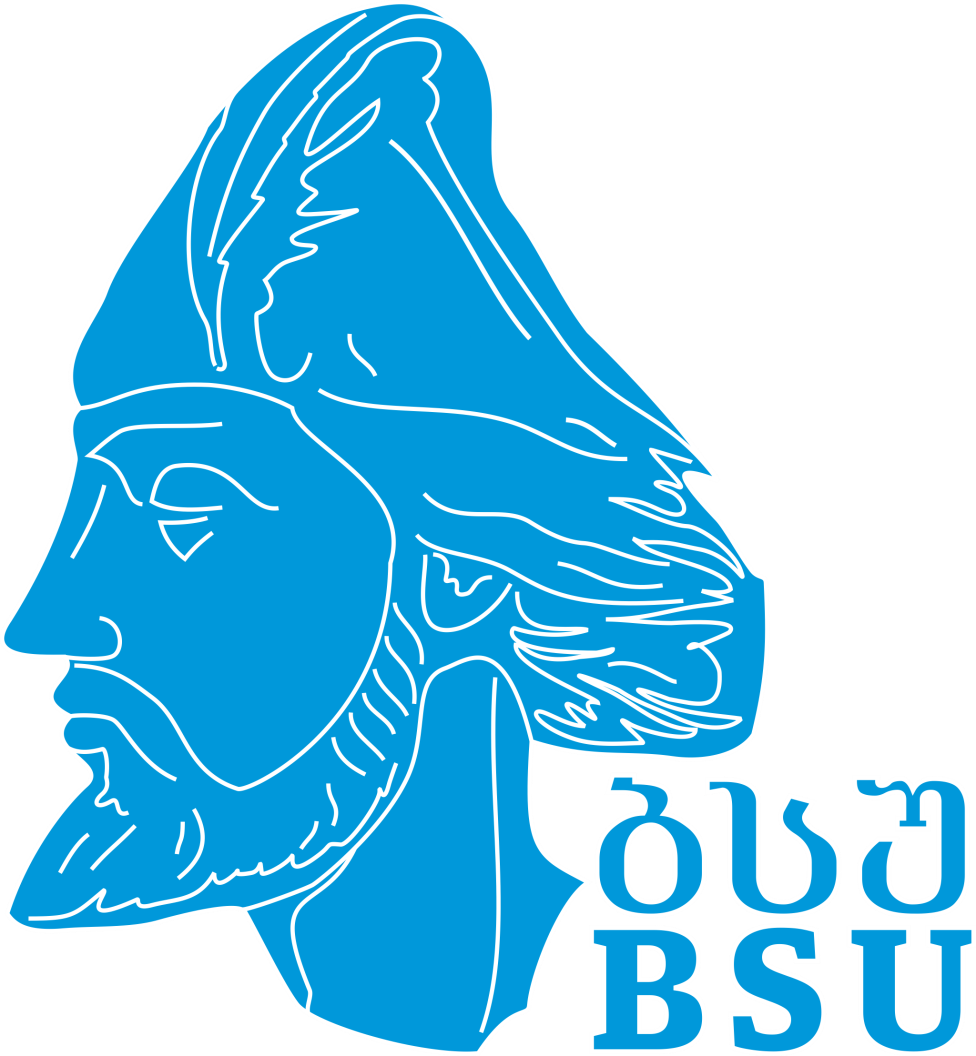 პროფესორი თინა შიოშვილი
მითი
მითი, როგორც კაცობრიობის პირველი სააზროვნო მოდელი, მსოფლიოს ყველა ხალხის კულტურის საძირკველში დევს; ამ მოდელზე აგებული რწმენა-წარმოდგენის, სიტყვებისა თუ აზრების, ქმედება-რიტუალების ერთობლიობას კი მითოლოგია ეწოდება.
დღემდე მითის 500-მდე განმარტება არსებობს, თუმცა სრულყოფილად ვერცერთი გადმოსცემს მის აზრს. მკვლევართა უმრავლესობა ყველაზე მისაღებად მიიჩნევს ამგვარ დეფინიციას: “მითი არის განსაკუთრებული (კოლექტიური) მნიშვნელობის მქონე ტრადიციული ამბავი”.
მითების შესწავლას საფუძველი ჩაუყარა მითოლოგიურმა თეორიამ, რომელიც პირველი მეცნიერული თეორიაა ფოლკლორისტიკაში. ამ სკოლის წარმომადგენლები, ძმები გრიმების მეთაურობით, ფოლკლორული შემოქმედების საფუძვლად მიიჩნევდნენ მითსა და უძველეს რელიგიურ რწმენა-წარმოდგენებს.
მითი
მითის შემდგომი გზა კი ასე დასახეს: მითი_›ლეგენდა_›ზღაპარი.
ბერძნული ტერმინის _ “მითოსის” ტოლფას სიტყვად მიჩნეულია ანდრეზი (ფშავ-ხევსურეთი, მთიულეთ-გუდამაყარი).
ქართული მითოსის მკვლევარნი არცთუ სახარბიელო სივრცეს ფლობენ და ეს უკმარისობა თითქმის იმავე გენეზისისაა, როგორიც _ ჩვენი ეროვნული სიტყვაკაზმული მწერლობის თავფურცლის ძიება. ამიტომაც ქართული ანდრეზული თქმულებების შეკრება-შესწავლის საქმეში უდიდესი მნიშვნელობა აქვს ჩვენი ქვეყნის ყოველი კუთხის მასალას. 
საერთოქართული მითოსური სპექტრის სრულყოფილად წარმოჩენაში განსაკუთრებულია ისტორიული ქართული პროვინციების წილიც. ამ თვალსაზრისით ძალზე საინტერესოა ტაოს მითოსური თქმულებები.
ძირითადი თემები:
შოთა რუსთაველის სახელმწიფო უნივერსიტეტის ჰუმანიტარულ მეცნიერებათა ფაკულტეტის ქართველოლოგიის ცენტრის მიერ ტაოს ქართულენოვან სოფლებში დადასტურებული მითოსის ძირითადი თემებია:
1.	მარადიული გაზაფხული,
2.	წყლის განმასახიერებელი ქალღვთაება,
3.	“ამირანიანის” მითოსური კვალი,
4.	წყლისა და ხმელეთის სტიქიათა ბრძოლა,
5.	თამარის ციკლის თქმულებანი.
ექსპედიციის წევრები სოფელ  ი ე თ შ ი
ტაოს მითოსი
ზოგადქართული მარადიული გაზაფხულის, ანუ დაკარგული სამოთხის, მითოსისაგან განსხვავებით, ტაოს მითოსურ თქმულებათა ყველა ვარიანტის თანახმად, პირველი თოვლის მოსვლა ქრისტიანი ბერების (“ქეშიშების”) სამყოფელის მოშლასთან ასოცირდება.
ტაოს მითოსი
თოვლის მოსვლის შემდეგ ბერებს დაუტოვებიათ თავიანთი სამყოფელი, მაგრამ სად წავიდნენ ქრისტეს მსახურნი, უმეტესწილად, არავინ უწყის, მიუთითებენ:

“ბათუმში წასულან”,
“აქობადან წასულან”,
“საცხადან მოსულან, იქ წასულან”.
მთავარი გზავნილი კი ამ ნარატივებისა ის არის, რომ ტაოში თოვლის შემდეგ ქრისტიანები აღარ ბინადრობენ; თუმცა, დოლენჯიანთკარელი (სოფელ ხევას უბანი) მევლუდ დოლენჯიშვილისეული ვარაიანტის თანახმად, “აქ, ქუაბაქ, ყოფილან გურჯები, აქვე მჯდარან...” მევლუდსაც სჯერა, რომ “ქეშიში წევდა ბათუმში”.
თითქმის იდენტურ ისტორიას მოგვითხრობენ სოფლებში:
ვანისხევი,
ელიასხევი,
ხევა,
ქუაბაქი,
ბასლიკარი.
მართალია, ტაოური შეჩერებული დრო-ჟამის, ანუ მარადიული გაზაფხულის, მითოსს, კლარჯულის მსგავსად, თამარ მეფის “ოქროს ხანას” აღარ (ვეღარ) უკავშირებენ (თამარი მათ მეხსიერებაში ოდენ მატერიალური კულტურის ძეგლთა უპირობო შემოქმედად არის აღიარებული), მაგრამ ეს სანუკვარი ხანა მათ ისტორიულ მეხსიერებაში მაინც ქრისტიანული ღვთისმსახურების სივრცესთან ასოცირდება.
წყლის ქალღვთაება
ქართულ (და ზოგადკავკასიურ) მითოსში წყლის განმასახიერებელი ქალღვთაება (წყლის დედა, წყლის მეფე, წყლის ქალი, ალი, ფერი და ა. შ.), რომელიც წარმართობისდროინდელი დარგობრივი ღვთაებაა, უმეტესწილად დაკნინებულ-გაბუნდოვანებულია და მავნე სულად წარმოიდგინება...
წყლის ქალღვთაება
საქართველოს ძირძველი ისტორიულ მხარის _ ტაოს მითოსმაც ბოლო დრომდე შემოინახა რწმენა წყლის ქალღვთაებისა. ტაოში ამ არქაულ პერსონაჟს მოიხსენიებენ შემდეგი სახელებით;
ფერი;
ფერი გოგო;
ფერი ქალი;
დეკაცი (დედაკაცი).
წყლის ქალღვთაება
1. ბინადრობს წყალში (უმეტესად _ ტბაში),
2. ადამიანებს გაურბის, ემალება,
3.  დროდადრო ხმელეთზე გამოდის,
4. დიდი თმები აქვს და ხმელეთზე ივარცხნის,
5. თმის ძიებისას ის ქმნის ოჯახს და შვილებსაც აჩენს, ზრუნავს ქმარზე და მას არ მტრობს
წყლის ქალღვთაება
წყლის განმასახიერებელი ქალღვთაების ამსახველი ტაოური ნარატივი ძირითადად სამ სიუჟეტურ რკალს მოიცავს:
1. დეკაცი ოჯახის დედა ხდება, ერთგული ცოლია, თუმცა მოენატრება მშობლის წიაღი, სადაც არ აპატიებენ ადამიანთან კავშირს და დაკლავენ;
2. დეკაცი ხედავს უჩვეულო მოვლენებს, რასაც ჩვეულებრივი ადამიანები ვერ ამჩნევენ... ეს ტაბუირებული თვისებაა და გათქმისთანავე დეკაცი კვდება.
1. მითი ყველაზე გულწრფელი ნარატივია, რადგანაც ეყრდნობა მითის შემოქმედებითი ეპოქის საერთო აზროვნების დონეს;
2. მითოლოგიურ ტექსტებში გადმოცემული ამბავი ამა თუ იმ ლოკალში ხდება და გარკვეულ კვალსაც ტოვებს;
3. მითები უხვად შეიცავენ გეოგრაფიულ სახელებსა და სოციალური ყოფის ელემენტებს.
1. ტერმინი “ჩაბალხეთი” რეალურია და ტაოში, პარხლისწყლის ხეობაში, მდებარეობს მოზრდილი სოფელი ბალხი.
2. ტაოშივე დასტურდება ბალხის უბნები:
ა) დიდი ბალხი,
ბ) პატარა ბალხი,
გ) ბალხიბარი.
1. “ამირანიანში” სულაც არ არის დარღვეული ეპიკური ტრადიცია;
2. მითოსურ გმირს ნამდვილად აქვს ასპარეზი თავისსავე სოციუმში;
3. “ალგეთი” არ არის ერთადერთი ქართული ტოპონიმი “ამირანიანისა”; ტაოში დღემდე შემორჩა ქართული სოფელი ბალხი თავისი უბნებით.
აღსანიშნავია ის ფაქტიც, რომ ტაოშივე დადასტურდა ტოპონიმები:
ა) ქაჯიკარი,
ბ) კალმახეთი.
გმადლობთ ყურადღებისათვის !